Securities Investment Business  (Amendment ) Law , 2019
Key changes and implications for Investment Managers
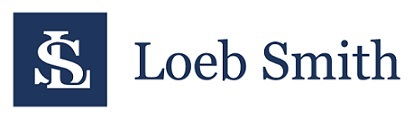 Liz Kenny 
21 August 2019
Background to Securities Investment Business Law
Who does it apply to? 

What are “securities” and a “securities investment business”?

Exemption for Excluded Persons from requiring a licence from CIMA

Annual declaration and fee, but no on-going event-driven notifications required
2
Securities Investment Business  (Amendment ) Law , 2019
Came into force on 18 June 2019

Response to Caribbean Financial Action Task Force’s evaluation of Cayman’s anti-money laundering framework and a CIMA review of the Excluded Persons regime

Introduces important changes to the regulatory and supervisory framework applicable to “Excluded Persons

Impact all “Excluded Persons” which carry on securities investment business
Persons falling within the category of “Excluded Person must apply for registration as a Registered Person

Existing “Excluded Persons” will be required to re-register as a Registered Person by 15 January 2020

If meet the definition of a “relevant entity” in the Economic Substance Law, need to consider the application of the ES test
3
Non-Registrable Persons
4
What has changed for Registered Persons?
Information requests
CIMA may request information from:
a Registered Person relating to its securities investment business
a person who, in CIMA’s opinion is conducting securities investment business in contravention of SIBL
Two directors
Required to appoint two directors

Fit and proper persons
CIMA must be satisfied the applicant’s directors, shareholders and senior officers are fit and proper persons
Notification of changes
A Registered Person must notify CIMA within 21 days after any change in the information filed by the Registered Person 
Shares in a company/ interests in a partnership cannot be transferred without CIMA being notified within 21 days of transfer 
Not subject to pre-approval requirement 
Annual renewal on 15 January each year
Notify of intention to de-register within 21 days
5
[Speaker Notes: Director must also comply with the Directors Registration and Licensing Law – register with CIMA and pay an annual fee.  Personal questionnaires to be filled out  

Move away from annual notification to active obligation to notify of changes i.e change in directors, AML officers

Notify CIMA of intention to de-register within 21 days after the date of the last business transaction in the Cayman Islands and make a de-registration filing

If the annual fee isn’t paid on time, the Crown may sue for it as a civil debt and penalties accrue

CIMA recently directed all Excluded Persons to submit two forms within a short time frame so they can report to the Caribbean task force – AML procedures, compliance, AML audit and information of securities profie.]
What has changed for Registered Persons?
Cease and desist
If CIMA is of the opinion that a Registered Person is committing or about to commit an act that is an unsafe or unsound practice in conducting its business → may direct it to:
cease or refrain from conducting the act 
perform acts to remedy the situation
Exercise of discretionary powers
Registered Persons will be subject to a number of CIMA supervisory, inspection and enforcement powers
CIMA can refuse an application or impose conditions
Economic substance 
Registered Person who is a “relevant entity” under the ES Law will be deemed to be carrying on the relevant activity of “fund management business” → subject to the ES Law
Requirement to maintain in Cayman such resources, including staff, premises, books and records as CIMA consider appropriate given the nature and scale of the business
6
What are the enforcement powers of CIMA?
7
[Speaker Notes: Amendment law bolstered CIMA’s enforcement powers.  

CIMA can take action if it knows or has reasonably grounds to believe that  Registered Person:

is unable to meet its obligations
carrying on business fraudulently
breached the AML Regulations 
not complied with a condition or lawful direction]
Thank  You
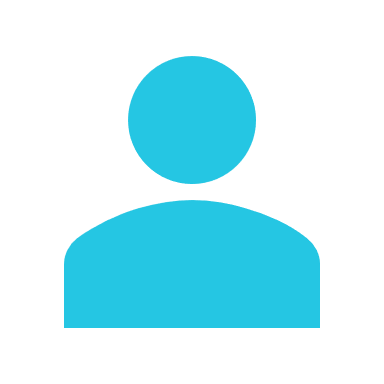 Liz Kenny
elizabeth.kenny@loebsmith.com
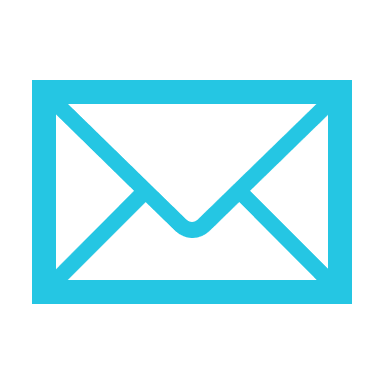 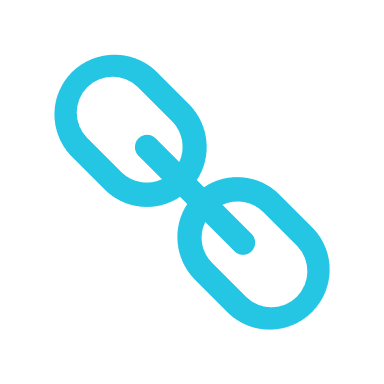 www.loebsmith.com
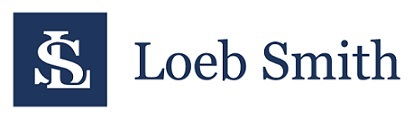